Travail de cloche
Y a-t-il un “King Soopers” près de votre école?
Bonjour
jeudi, le quatorze novembre

un moment de culture francophone
le verbe aller
le futur proche
où on va?
Pourquoi tombons-nous?
Nous tombons pour apprendre comment se lever.
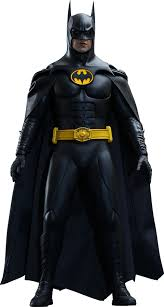 Sommes-nous prêts?

Nous sommes prêts!
Bujumbura is the capital city of the francophone nation of Burundi
aller
to go 

je vais 			nous allons
tu vas 			vous allez
il va				ils vont
elle va			elles vont
à

Elles vont à l’école à sept heures du matin.
Nous aimons regarder les films au cinema.
Tu vas donner des os aux chiens.
le futur proche

“Le future proche” is an informal way of indicating that one is about to do something. It is generally used only with things which the speaker believes are sure to happen

We are “going to verb.”

Le futur proche is made by combining the present tense of the verb aller, properly conjugated, plus an infinitive.

Justin va manger une brioche à la cannelle pour le dîner après période cinq.
aller
to go 

je vais 			nous allons
tu vas 			vous allez
il va				ils vont
elle va			elles vont
Aux armes citoyens
Formez vos bataillons
       1		         2		           3		4  	              5
Antonella           Ava                 Caden              Calvin              Ethan	  	         Gideon              Gordy              Grace              Grayson           Jacob	      	             Kavya                 Keilan              Larkin               Zoe  	
	    	
Find the meanings of the words p.112   Exercice 4
Activité 1-3    Activité 4- 6    Activité 7-9     Lieu 1-5	           Lieu 6-9
Aux armes citoyens
Formez vos bataillons
       1		         2		           3		4  	              5
Antonella           Ava                 Caden              Calvin              Ethan	  	         Gideon              Gordy              Grace              Grayson           Jacob	      	             Kavya                 Keilan              Larkin               Zoe  	
	    	
Activité 1-3    Activité 4- 6    Activité 7-9     Lieu 1-5	           Lieu 6-9 
             
                  Find the meanings of the words p.112   Exercice 4
bavarder						au bureau
danser						au centre commercial
déjeuner						au centre ville
dépenser de l’argent				au cinema
étudier						au gymnase
inviter						au musée
nager							au parc
parler							à la piscine
patiner						au restaurant
Nous (opinion)(activité) mais nous (opinion) (activité)
You are meeting at someone’s locker at the end of ninth period.
Someone starts the conversation “Où on va?”
Each person suggests going somewhere to do something, but someone always objects.
After all three people have suggested something that someone else doesn’t want to do, you decide on something by some means of your choosing.
Devoirs
Billet de sortie
Où allez vous quand vous faites vos devoirs?